Εισαγωγή στα Χρηματοοικονομικά Μαθηματικά
Ενότητα Προεξόφληση
Παράδειγμα
Αγοράζει κάποιος εμπορεύματα 20.000 ευρώ από έναν έμπορο.
Η πληρωμή γίνεται σπάνια με μετρητά
Η συμφωνία με τον προμηθευτή προβλέπει ότι 8.000 ευρώ μετρητά και τα υπόλοιπα 12.000 ευρώ υπογράφεται ένα Γραμμάτιο ή μία Συναλλαγματική.
Το υπόλοιπο ποσό θα πληρωθεί σε 10 μήνες.
Η επιβάρυνση θα είναι με ένα επιτόκιο 5% δηλ. 500 ευρώ.
Άρα 12.500 ευρώ
2
Παράδειγμα
Ο έμπορος μπορεί:
Να φυλάξει το γραμμάτιο και να περιμένει την ημέρα λήξης του  για να εισπράξει το ποσό.
Αν έχει ανάγκη από μετρητά, να ρευστοποίησει το γραμμάτιο πριν τη λήξη του πληρώνοντας τόκους από την ημέρα ρευστοποίησησης μέχρι την ημέρα της λήξης. 
Η ΡΕΥΣΤΟΠΟΙΗΣΗ ΟΝΟΜΑΖΕΤΑΙ ΠΡΟΕΞΟΦΛΗΣΗ.
3
Έννοιες
ΠΡΟΕΞΟΦΛΗΣΗ: Συναλλαγματικής καλείται η ρευστοποίηση, δηλ η μετατροπή της συναλλαγματικής σε χρήμα, πριν από τη λήξη της

Προεξόφλημα: καλείται το χρηματικό ποσό, ο τόκος που κρατάει η τράπεζα κατά την προεξόφληση της συναλλαγματικής.
4
Έννοιες
Το χρονικό διάστημα t - που μεσολαβεί μεταξύ της ημερομηνίας που γίνεται η προεξόφληση (σήμερα) και της ημερομηνίας (μέλλουσα) που θα έπρεπε να γίνει η καταβολή σύμφωνα με την αρχική συμφωνία.
(μέλλουσα) => το οφειλόμενο κεφάλαιο (τελική/μέλλουσα αξία) της υποχρέωσης...επίσημα διατυπωμένη και ορισμένη σε τίτλο.
(σήμερα)=> το κεφάλαιο που θα καταβληθεί σήμερα για την εξόφληση της υποχρέωσης(παρούσα αξία Κ0)
5
Προεξόφληση
2 τύπους προεξόφλησής:
ΕΣΩΤΕΡΙΚΗ ΠΡΟΕΞΟΦΛΗΣΗ
ΕΞΩΤΕΡΙΚΗ ΠΡΟΕΞΟΦΛΗΣΗ
6
Εσωτερική Προεξόφληση
Στην εσωτερική προεξόφληση το  προεξόφλημα Ε1 είναι ανάλογο της αξίας του κεφαλαίου κατά τον προσδιορισμό της προεξόφλησης, του εναπομείναντα χρόνου και επιτοκίου



O τύπος εύρεσης της εσωτερικής προεξόφλησης είναι παρόμοιος με τον αντίστοιχο του τόκου και θεωρείται δικαιότερος καθώς στηρίζεται στην παρούσα αξία.
Ε1 = Κ0 *i * t
7
Εσωτερική Προεξόφληση
Η μέλλουσα (ή ονομαστική) αξία της υποχρέωσης Κt είναι ίση με το άθροισμα του προεξοφλήματος Ε1 και της παρούσα αξία της υποχρέωσης  Κ0.
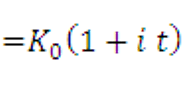 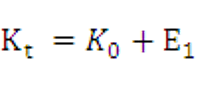 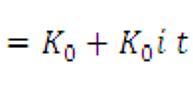 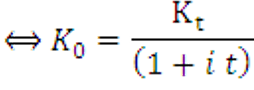 Συνεπώς, η  εσωτερική προεξόφληση E1 είναι ίση με :
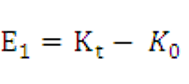 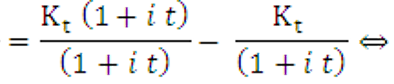 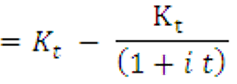 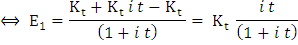 8
Πρόβλημα 1
Συναλλαγματική ονομαστικής αξίας 2.000 ευρώ προεξοφλείται 3 έτη πριν από τη λήξη της με επιτόκιο 10 %. Να βρεθεί το εσωτερικό προεξόφλημα. 
Λύση
t = 3
i = 10%
Κt = 2.000
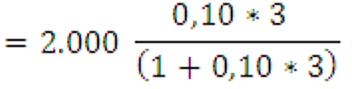 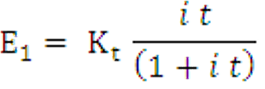 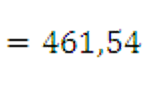 Άρα ποια είναι η παρούσα αξία της συναλλαγματικής???
Κt= K0 + E1 
Κt - E1= K0
 K0 = 1.538,46
 2.000 - 461,54 = K0
Επαλήθευση:
I(E1 )= K0 * t* i = 1.538,462 * 3* 0,1 = 461,54
Κt = K0 + I(E1 ) = 1.538,46 + 461,54 = 2.000
9
Πρόβλημα 2
Συναλλαγματική ονομαστικής αξίας 5.000 ευρώ προεξοφλείται 80 ημέρες πριν από τη λήξη της με επιτόκιο 8 %. Να βρεθεί το εσωτερικό προεξόφλημα και η παρούσα αξία. (Έτος 360 ημέρες)
Λύση 
To εσωτερικό προεξόφλημα είναι ίσο με:
Κt= 5.000
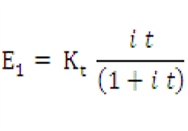 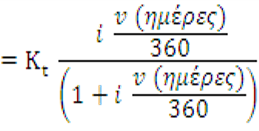 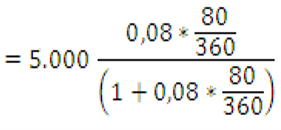 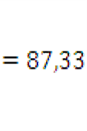 i = 8%
v = 80 ημ.
H παρούσα αξία είναι ίση με:
Κt = K0 + E1 
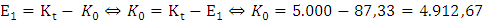 10
Πρόβλημα 3
Συναλλαγματική ονομαστικής αξίας 300 ευρώ προεξοφλείται εσωτερικά 100 ημέρες πριν από τη λήξη της και δίνει πραγματική αξία 295 ευρώ. Να βρεθεί το i της προεξόφλησης. (Έτος 360 ημέρες)
Λύση
v = 100 ημ.
K0 = 295
Kt = 300
Kt = K0 + Ε1
  Ε1 = Kt - K0
 Ε1 = 300 - 295=5
Ε1 = Κ0 *i * t
11
Πρόβλημα 4
Συναλλαγματική ονομαστικής αξίας 200 ευρώ προεξοφλείται εσωτερικά 40 ημέρες πριν από τη λήξη της με επιτόκιο 8%. Να βρεθεί η πραγματική αξία αυτής και το εσωτερικό προεξόφλημα. (Έτος 360 ημέρες)
Λύση
Kt = 200
Kt = K0 + Ε1
 Ε1 = 200-198,24=1,76
  Ε1 = Kt - K0
ή Ε1 = Κ0 *i * t
12
Εξωτερική Προεξόφληση
Στην εξωτερική προεξόφληση το προεξόφλημα Ε2 είναι ανάλογο 
της μέλλουσας (ονομαστικής) αξίας κεφαλαίου, 
του εναπομείναντα χρόνου και
 του επιτοκίου. 
Ε2 = Κt * i * t
Διαφορά με την ΕΣΩΤΕΡΙΚΗ ΠΡΟΕΞΟΦΛΗΣΗ
Ε1 = Κ0 *i * t
13
Εξωτερική Προεξόφληση
14
Ε2 = Κt * i * t
Πρόβλημα 1
Συναλλαγματική ονομαστικής αξίας 10.000 ευρώ προεξοφλείται 17 μήνες πριν από τη λήξη της με επιτόκιο 5 %. Να βρεθεί το εξωτερικό προεξόφλημα. 
Λύση
Κt = 10.000, t = μ/12 =17/12,  i = 0,05, Ε2 = ?
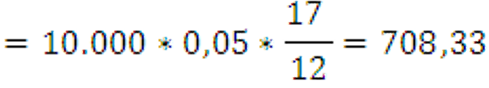 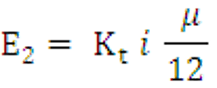 Κt = Κ0 + E2
Κ0 = Κt - E2


Κ0 = 10.000 – 708,33= 9.291,67
15
Ε2 = Κt * i * t
Πρόβλημα 2
Γραμμάτιο ονομαστικής αξίας 20.000 ευρώ προεξοφλείται 7 έτη πριν από τη λήξη του με επιτόκιο 10 %. Να βρεθεί η εσωτερική και εξωτερική προεξόφληση, καθώς και η διαφορά των δυο προεξοφλημάτων. 
Λύση
Κt = 20.000, t = 7, i = 10%, Ε1 = ?, Ε2 = ?
H εσωτερική προεξόφληση είναι ίση:
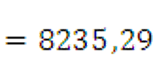 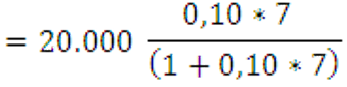 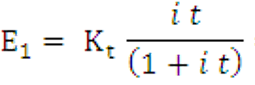 = 20.000 – 8.235,29 = 11.764,71
….. Άρα Κ0 = Κt – E1
16
Ε2 = Κt * i * t
Πρόβλημα 2
Κt = 20.000, t = 7, i = 10%
Η εξωτερική προεξόφληση είναι ίση:
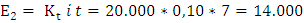 … Άρα Κ0 = Κt – E2 = 20.000 –14.000 = 6.000
Η διαφορά των δύο προεξοφλημάτων Ε2 – Ε1 είναι ίση:
Ε2 – Ε1
= 14.000  - 8235,29 = 5.764,7
17
Ε2 = Κt * i * t
Πρόβλημα 3
Μία συναλλαγματική που λήγει 17 Ιουνίου, προεξοφλείται εξωτερικά προς 8% στις 13 Απριλίου (του ίδιου έτους) και ο κάτοχός της εισπράττει 8.995 ευρώ. Ποια είναι η ονομαστική αξία της Συναλλαγματικής; (ΠΟΛΙΤΙΚΟ ΕΤΟΣ) 
Λύση
13 Απρ
Μάιος
17 Ιουνίου
Απρίλιο: 17 μέρες (30-13)
????
Μάιος: 31 μέρες
Ιούνιος: 17 μέρες
Σύνολο: 65 μέρες
E2 = 9.125 – 8.995 = 130
E2 = Κt – Κ0
18
Ε2 = Κt * i * t
Πρόβλημα 4
Γραμμάτιο παρούσας αξίας 3.000 ευρώ προεξοφλείται 100 μέρες πριν από τη λήξη του με επιτόκιο 12%. Να βρεθεί το εξωτερικό προεξόφλημα. (έτος 360 ημέρες)
Λύση
Θα πρέπει πρώτα να υπολογιστεί η μέλλουσα αξία και στη συνέχεια το εξωτερικό προεξόφλημα.
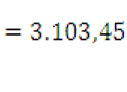 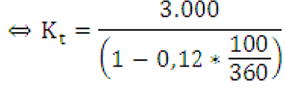 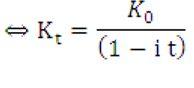 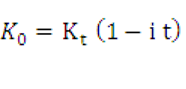 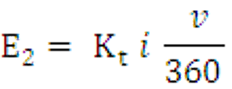 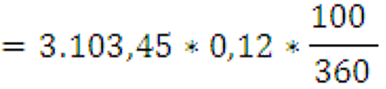 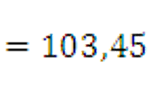 19
Ε2 = Κt * i * t
Πρόβλημα 5
Ένα γραμμάτιο ρευστοποιήθηκε 80 ημέρες πριν από τη λήξη του με επιτόκιο 12%. Ποια είναι η ονομαστική του αξία, αν είναι γνωστό ότι η διαφορά μεταξύ των προεξοφλημάτων είναι 20 ευρώ; (Έτος εμπορικό)
Λύση
t = 80/360,   i = 0,12,   E2 – E1 = 20,   Kt = ??
-
Κt * i * t
20
Ε2 = Κt * i * t
Πρόβλημα 6
Δύο γραμμάτια λήγουν μετά από 50 και 20 ημέρες αντίστοιχα. Αν προεξοφληθούν εξωτερικά δίνουν άθροισμα προεξοφλημάτων 10 ευρώ. Με μικτό έτος, να υπολογιστούν οι ονομαστικές αξίες των δύο γραμματίων, έχοντας υπόψη ότι η ονομαστική αξία του πρώτου είναι ίση με τα 5/6 του δευτέρου και το επιτόκιο προεξόφλησης είναι 8%.
Λύση
tA = 50/360, tB = 20/360,  EA + EB = 10, i=0,08
21
Πρόβλημα 7
Δύο γραμμάτια από τα οποία η ονομαστική αξία του πρώτου είναι τα 7/8 του δεύτερου, προεξοφλούνται εξωτερικά προς 4% για εμπορικό έτος και το μεν πρώτο για 68 ημέρες το δε δεύτερο για 96 ημέρες. Να βρεθούν οι ονομαστικές τους αξίες, αν είναι γνωστό ότι το άθροισμα των προεξοφλημάτων τους είναι 1.200 ευρώ.
Λύση
KtΑ*t*i + KtΒ*t*i = 1.200
E2A + E2B = 1.200
i = 4%
Άρα:
ΚtΒ = 69.453
22
ν=0
Τα 65.800 = με την παρούσα αξία της επιταγής + Ρευστό
ν=54
65.800
Πρόβλημα 8
Κάποιος αγόρασε σήμερα εμπορεύματα αξίας 65.800 ευρώ και για την εξόφληση τους μεταβίβασε μία επιταγή πελάτη του ονομαστικής αξίας 22.500 ευρώ, η οποία θα λήξει ύστερα από 54 ημέρες. Ποιο είναι το υπόλοιπο των χρημάτων που θα πρέπει να καταβάλλει σήμερα, όταν το επιτόκιο προεξόφλησης είναι 8%, ο υπολογισμός έγινε εξωτερικά και το έτος είναι εμπορικό;
Λύση
Εμπορεύματα: 65.800
E2 = KtΑ*t*i
i = 8%
E2 = 270
Επομένως, ο έμπορος οφείλει ακόμα:
65.800 - 22.230 = 43.570
23
[Speaker Notes: *]